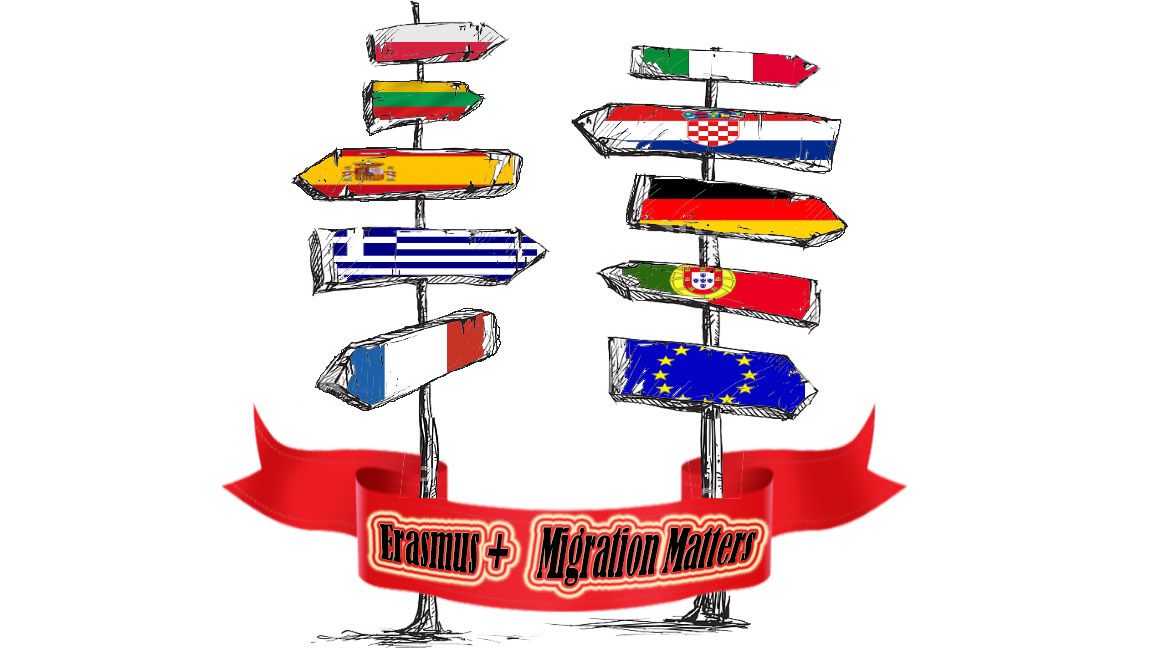 FRANCJA
Ola Gil
Julia Kwiecień
Erasmus team
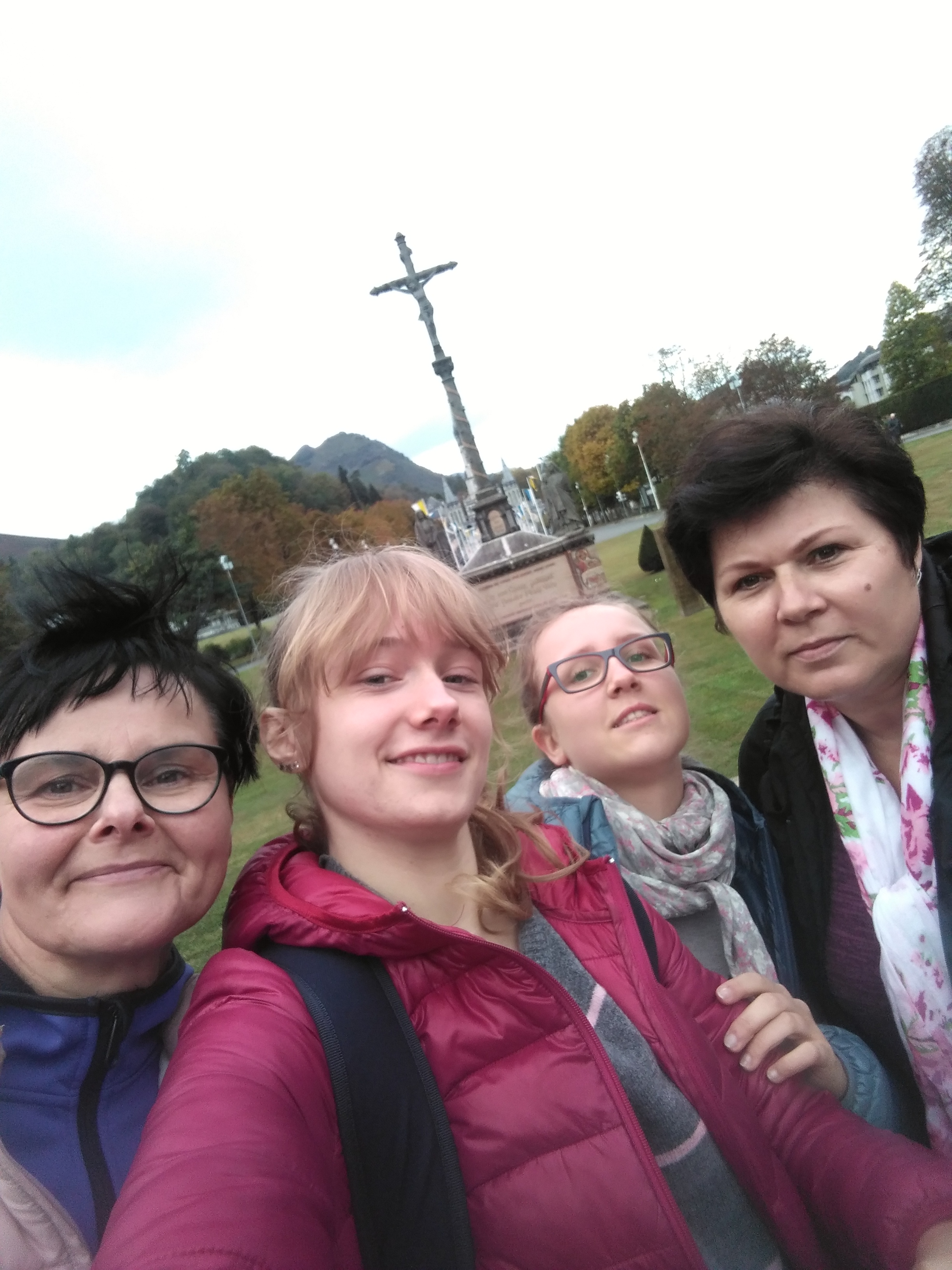 Grupowe zdjęcie polskiej ekipy we Francji
Takie idylliczne widoki czekają przed Lourdes
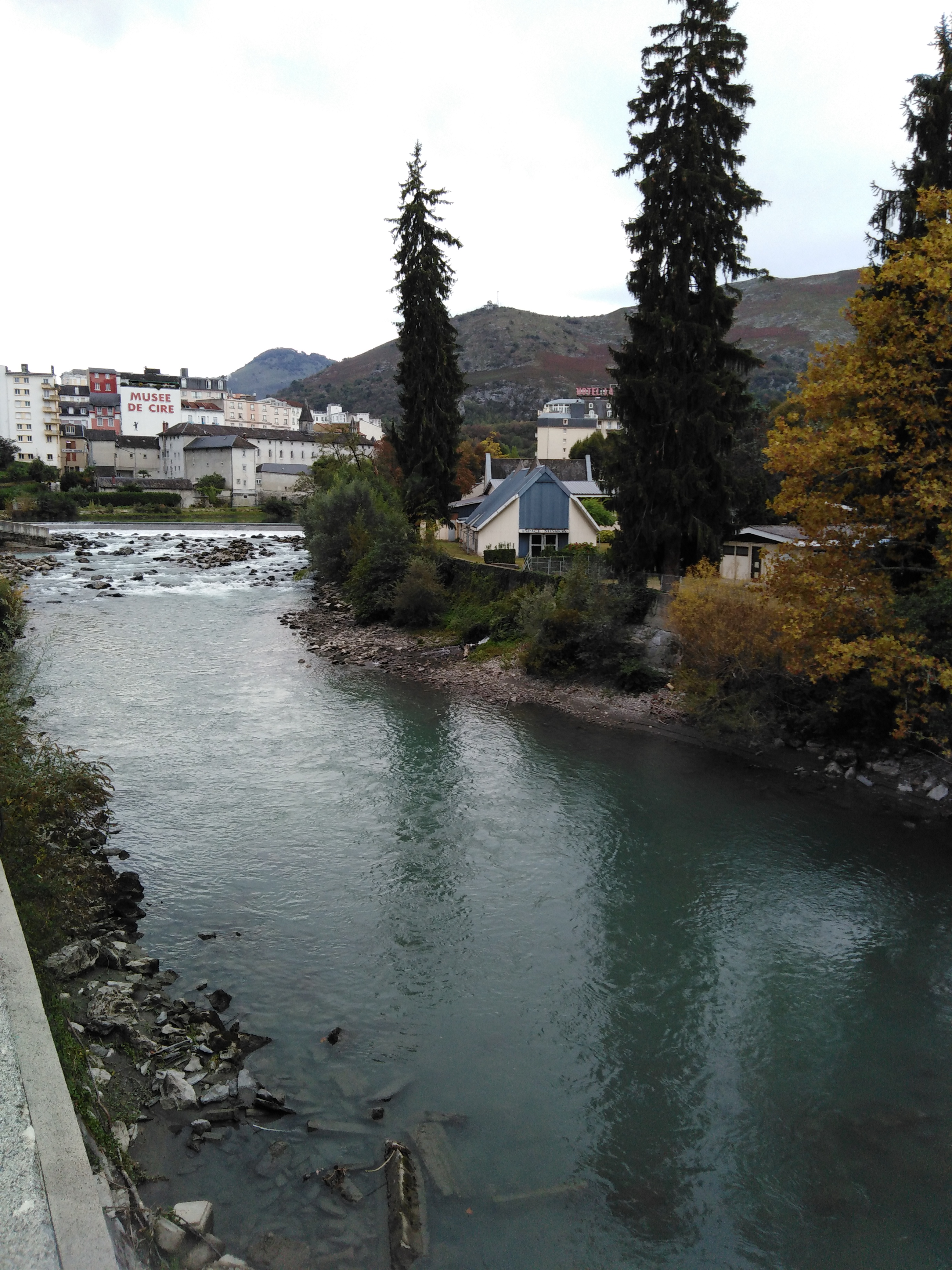 A to już najważniejsze miejsce w Lourdes
Przenosimy się do stacji badawczej na szczycie
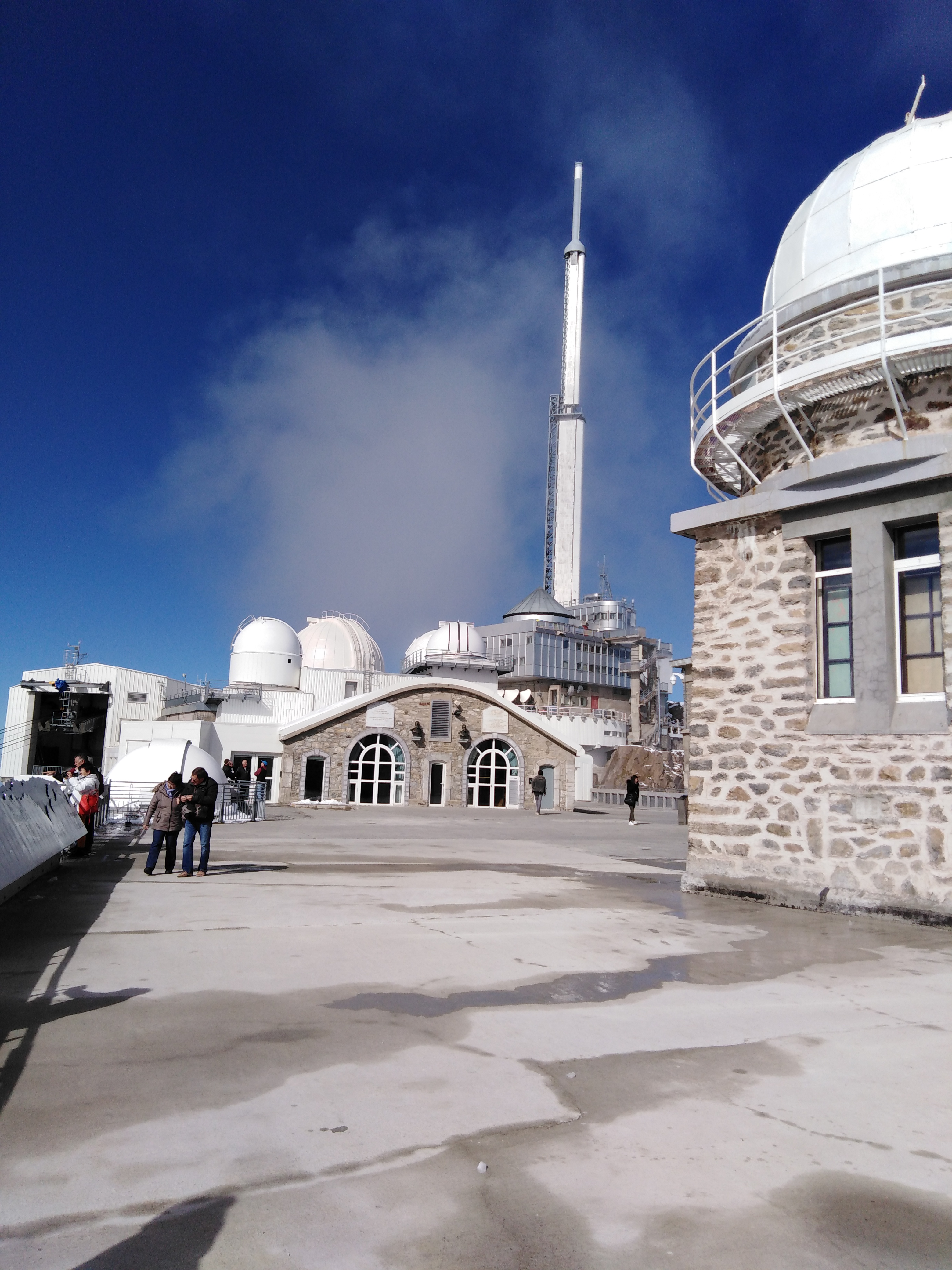 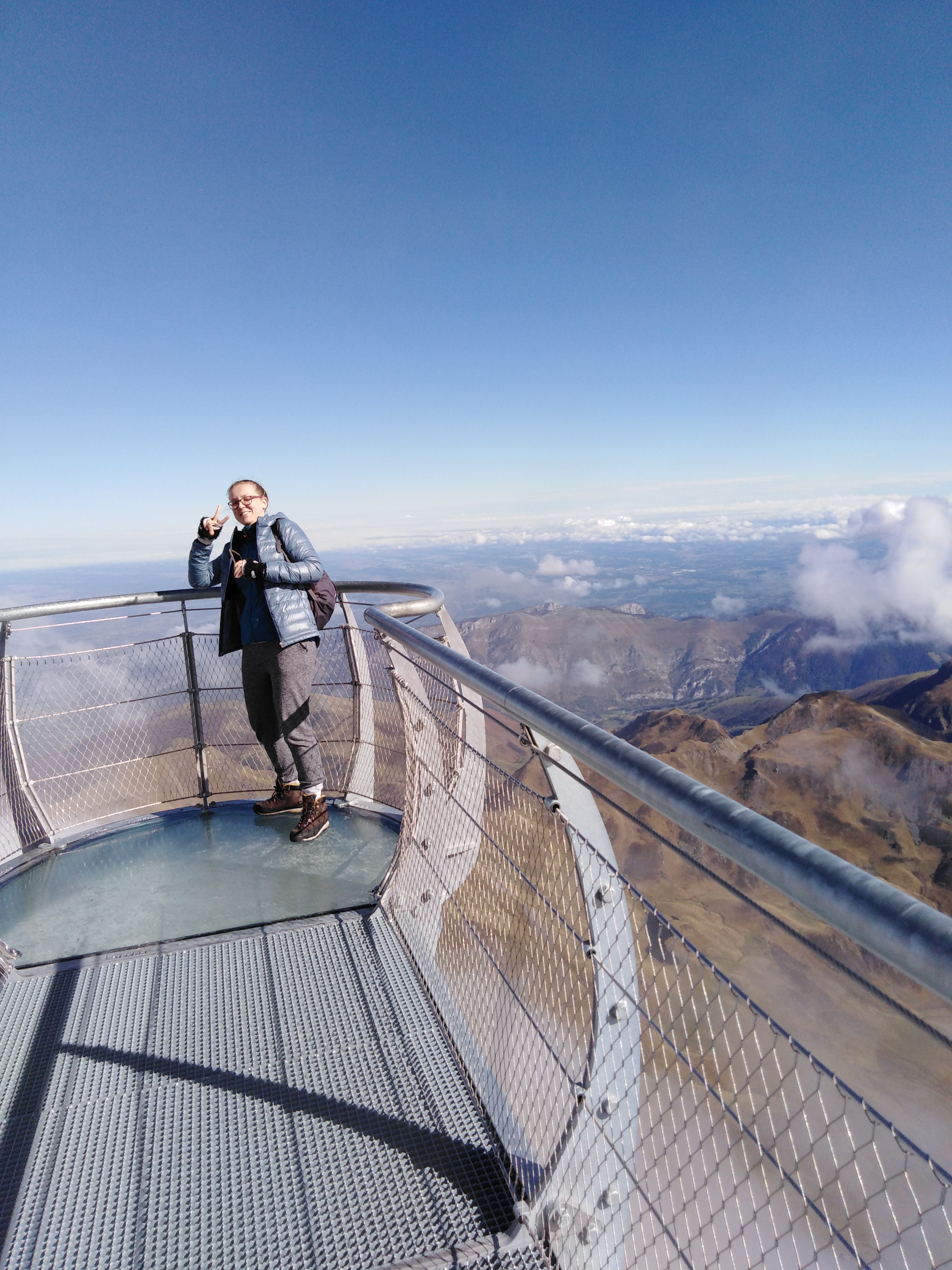 Widoki ze szczytu Pirenejów
Park w Tarbes
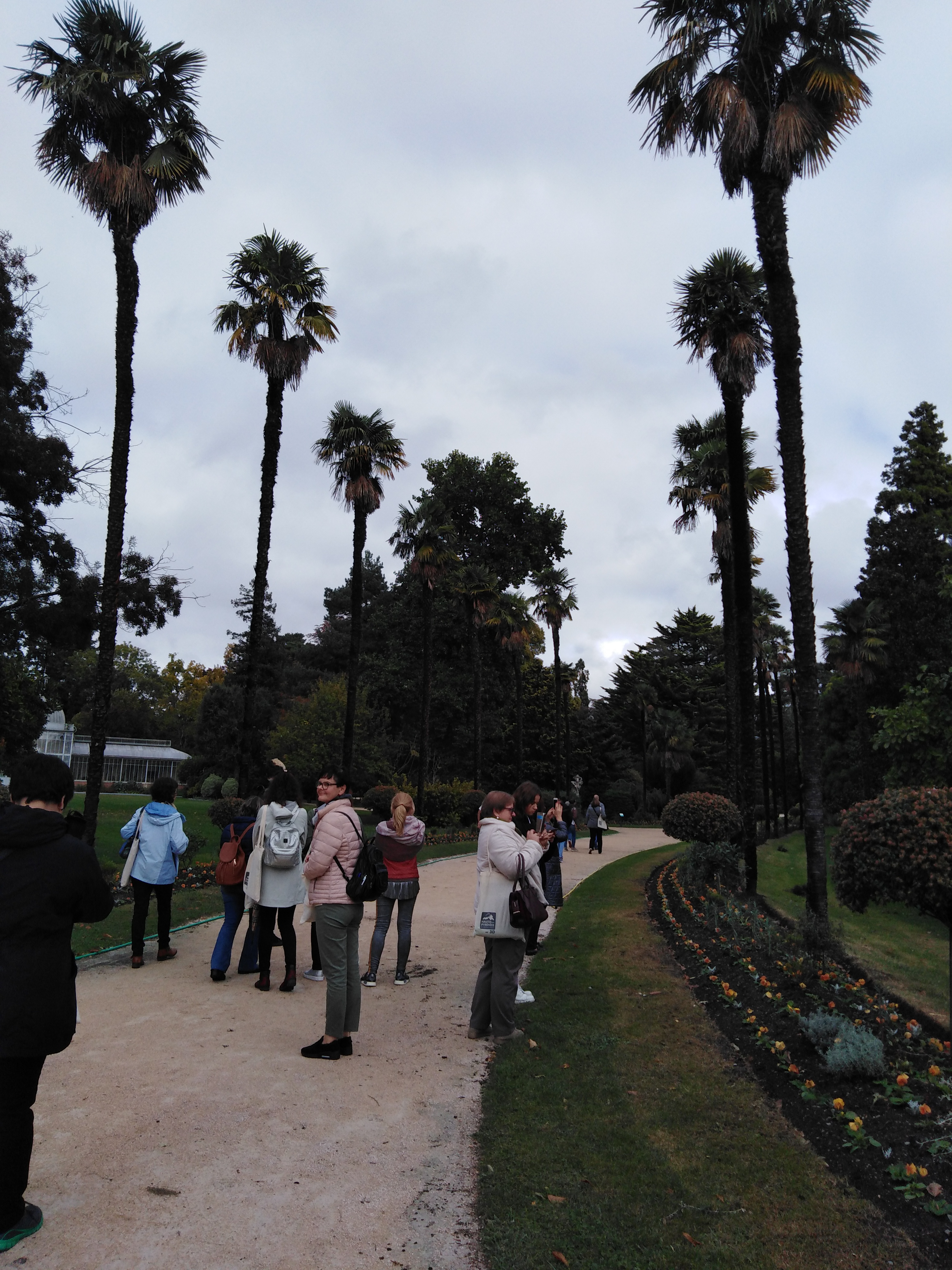 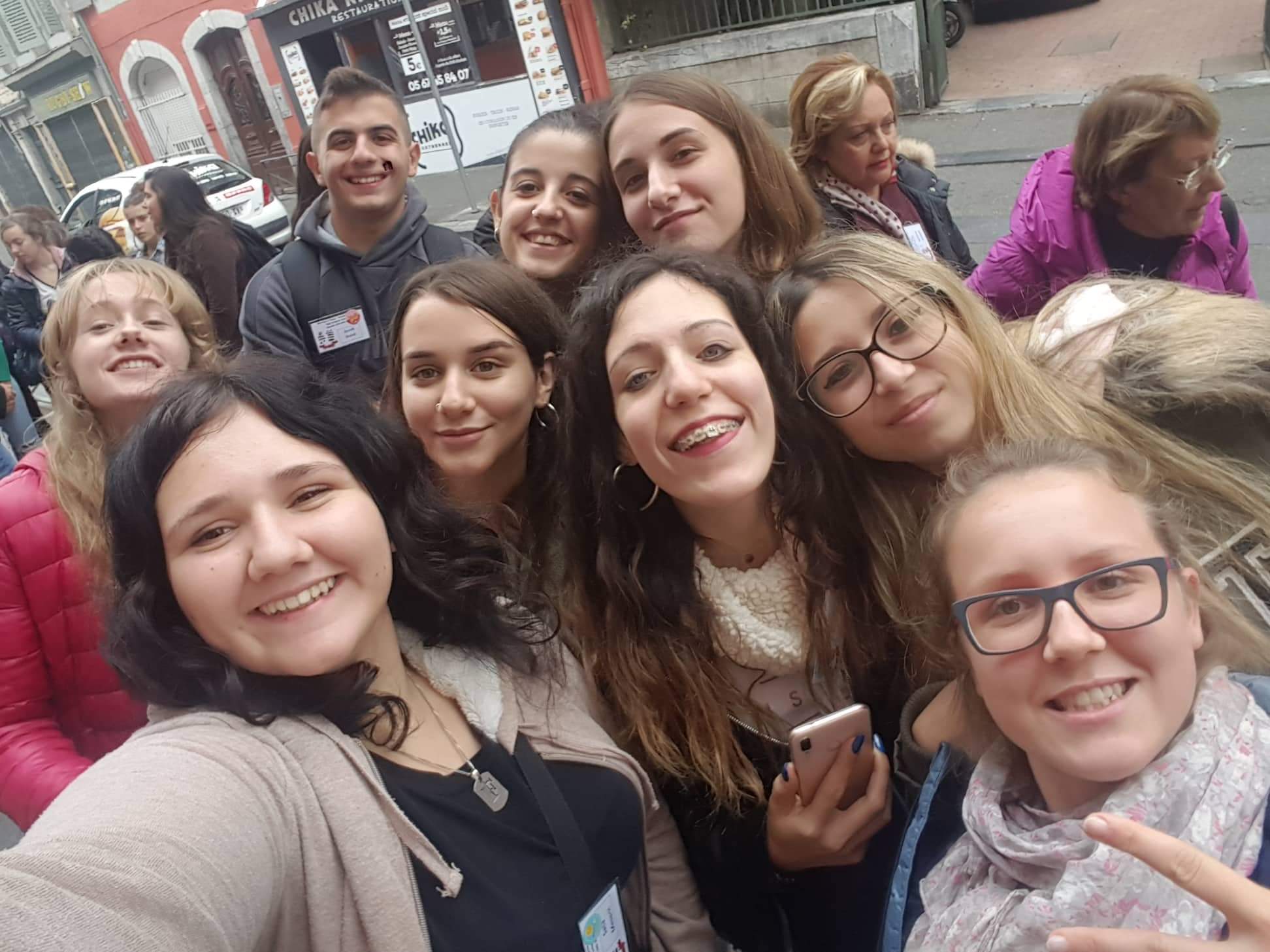 Ostatnie chwile przed powrotem